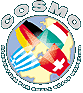 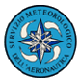 Some results from operational verification in Italy
Adriano Raspanti – Angela Celozzi –David Palella (with contributions from Lucio Torrisi
10° COSMO General Meeting – Cracow 15-19 Sept 2008
CM - SON 2007
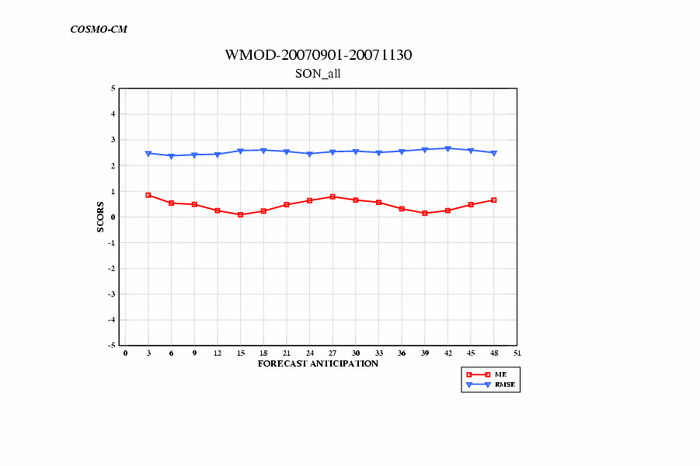 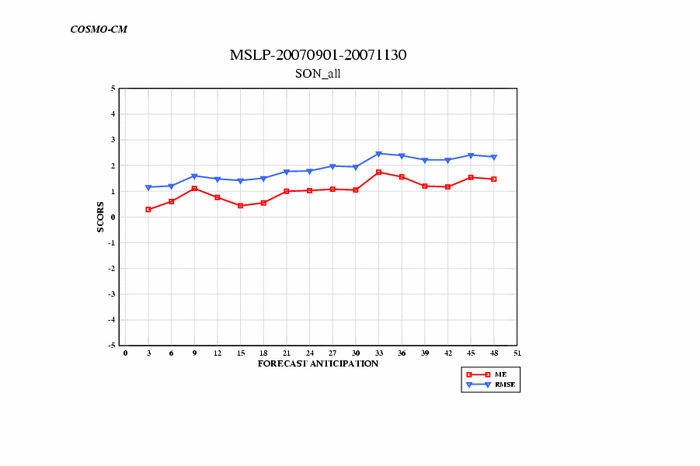 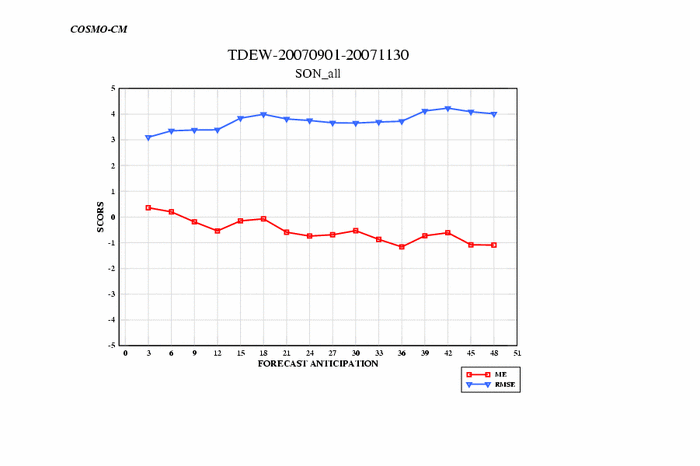 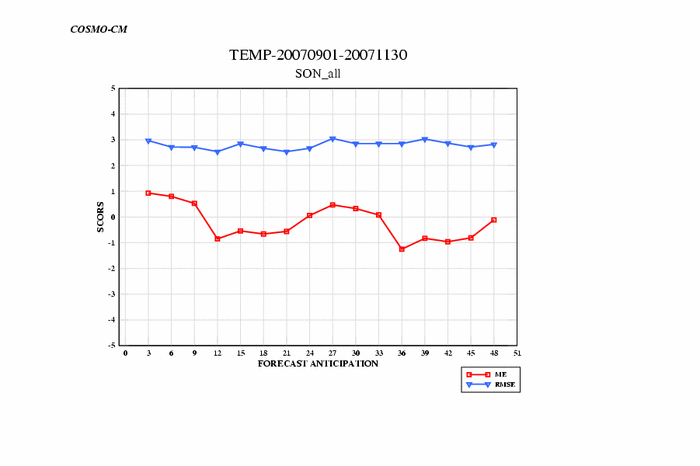 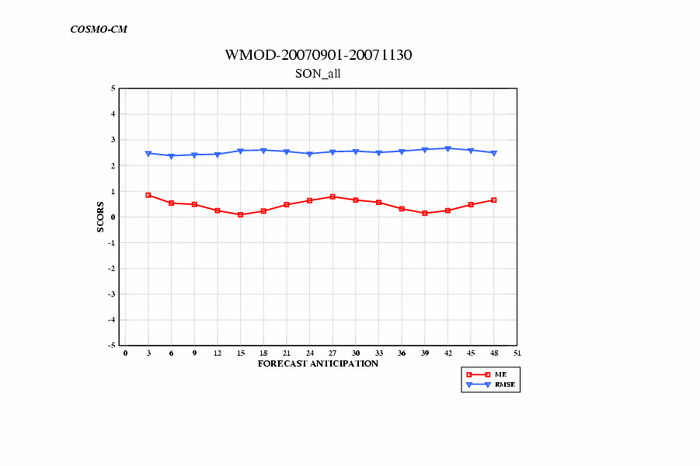 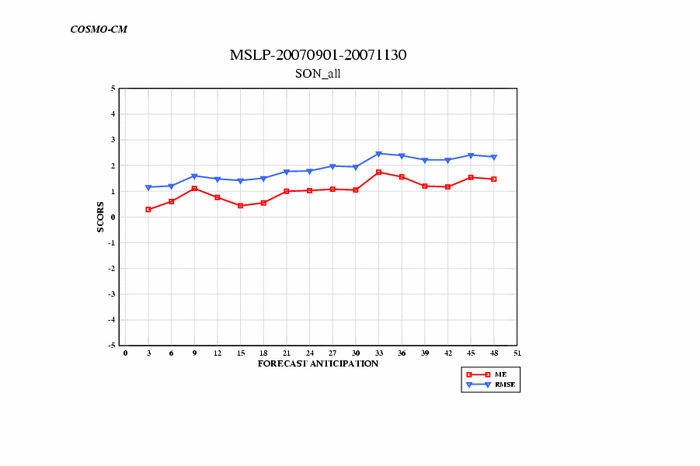 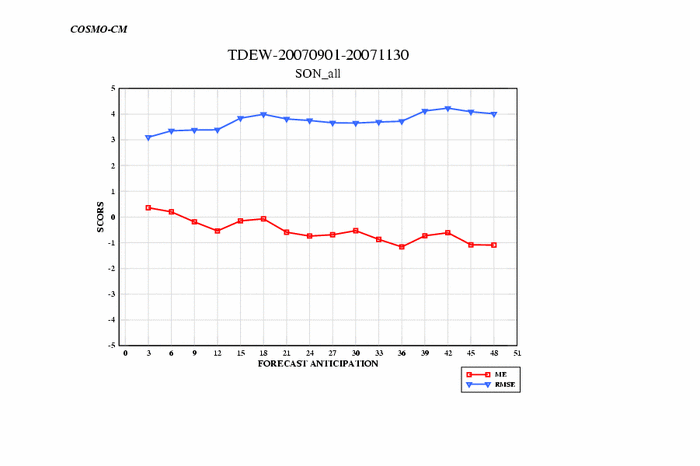 10° COSMO General Meeting – Cracow 15-19 Sept 2008
CM - SON 2007
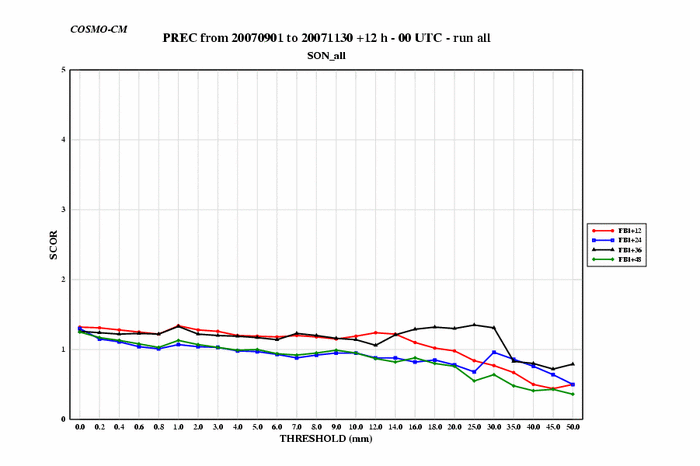 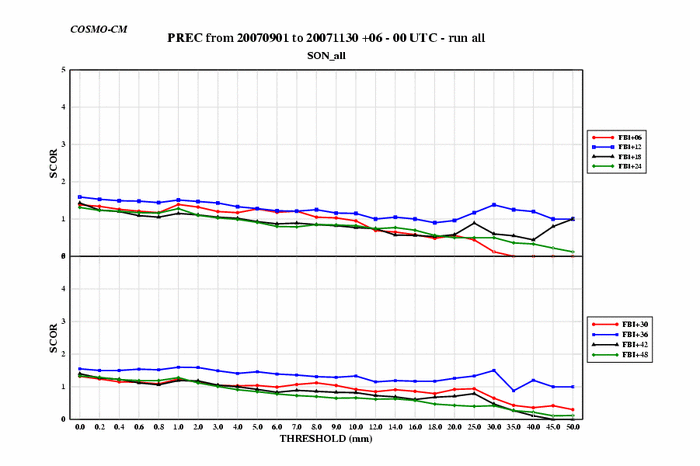 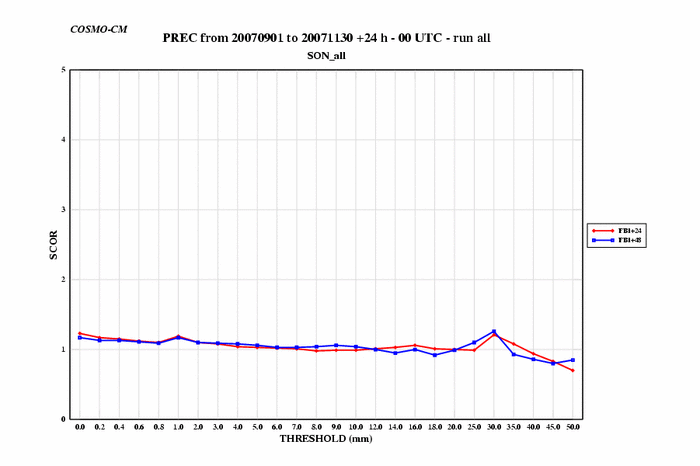 10° COSMO General Meeting – Cracow 15-19 Sept 2008
CM - SON 2007
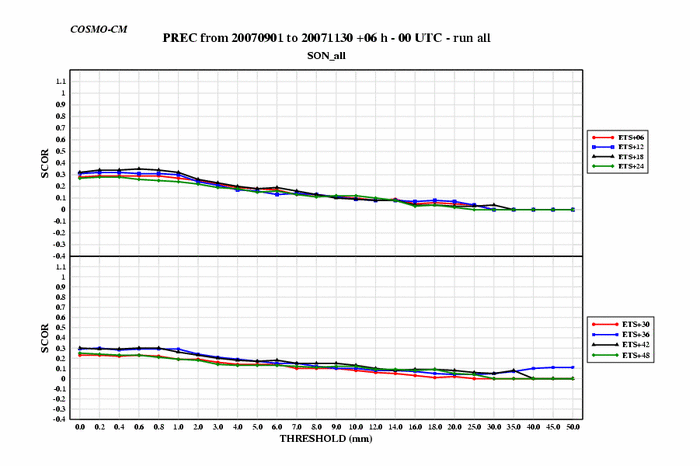 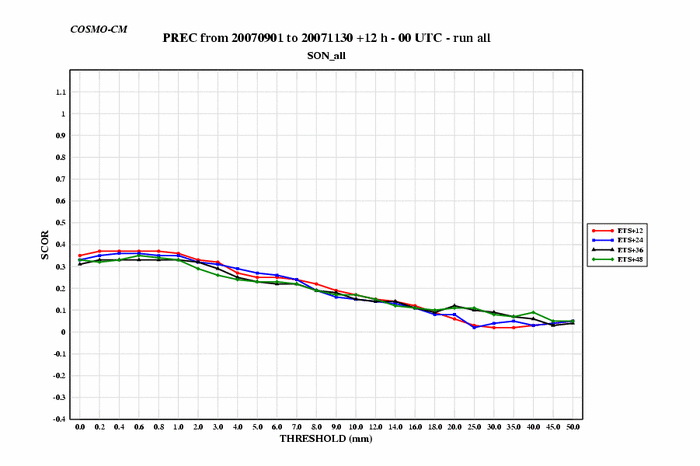 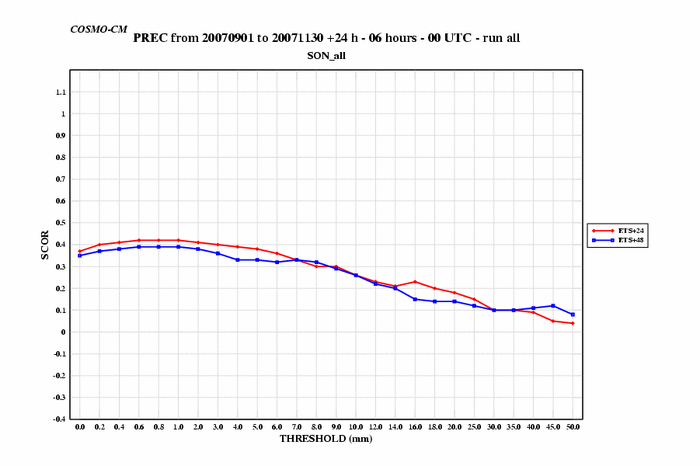 10° COSMO General Meeting – Cracow 15-19 Sept 2008
CM - DJF 2007-08
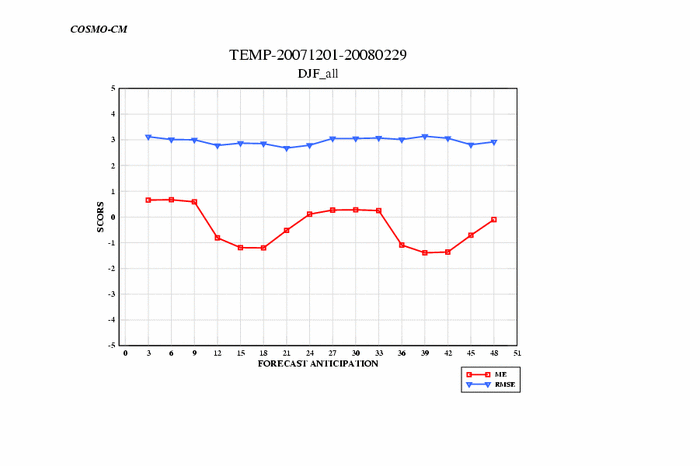 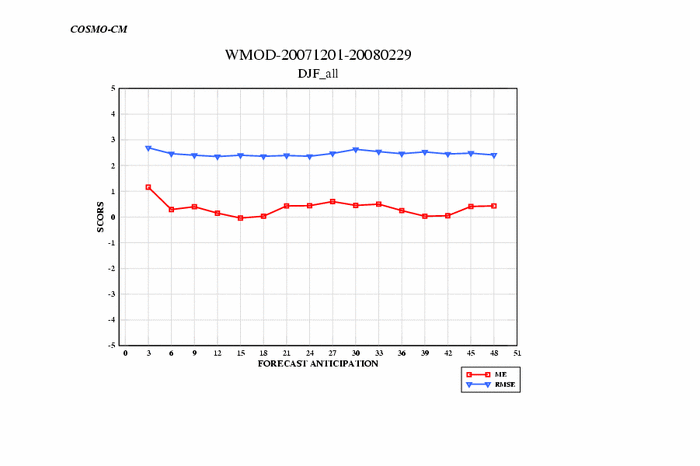 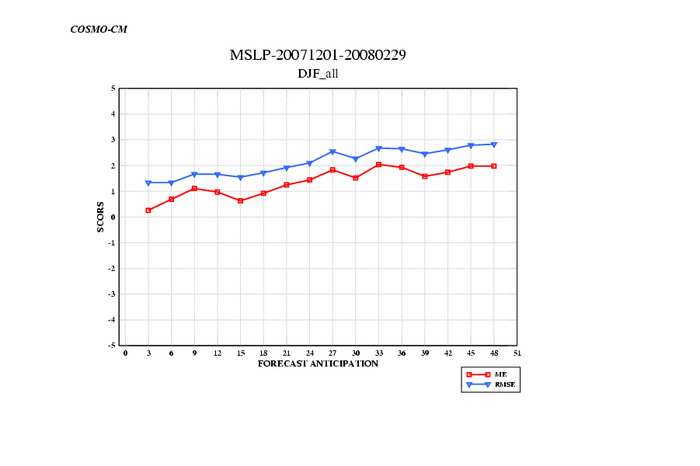 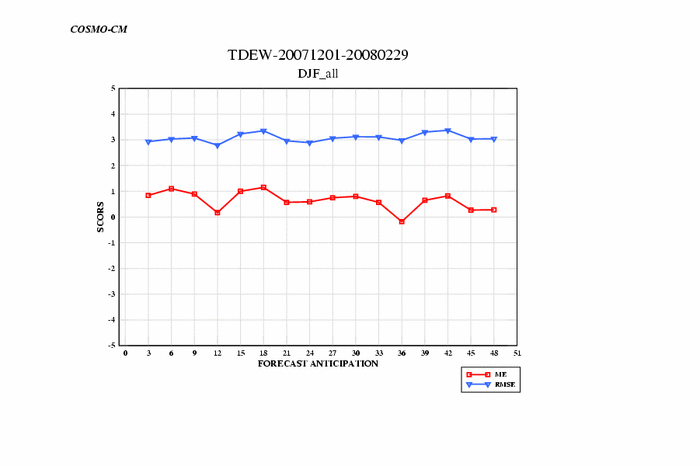 10° COSMO General Meeting – Cracow 15-19 Sept 2008
CM - DJF 2007-08
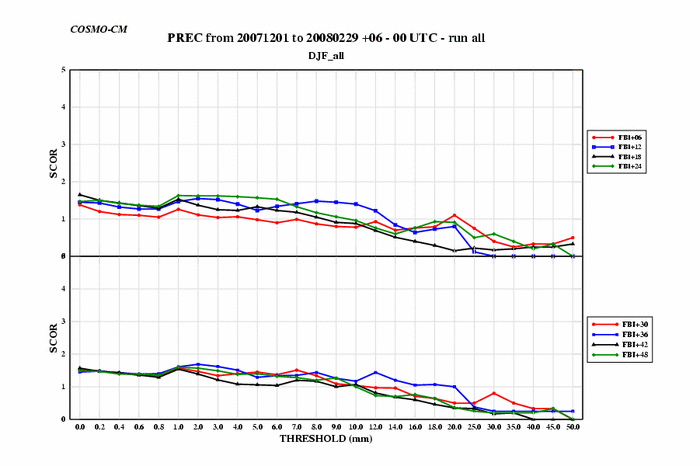 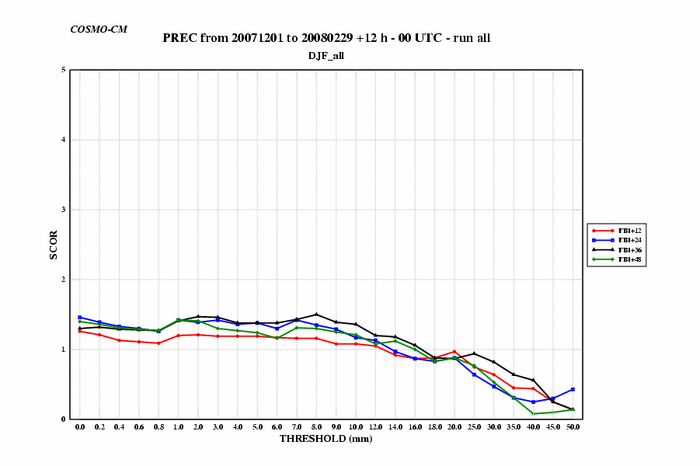 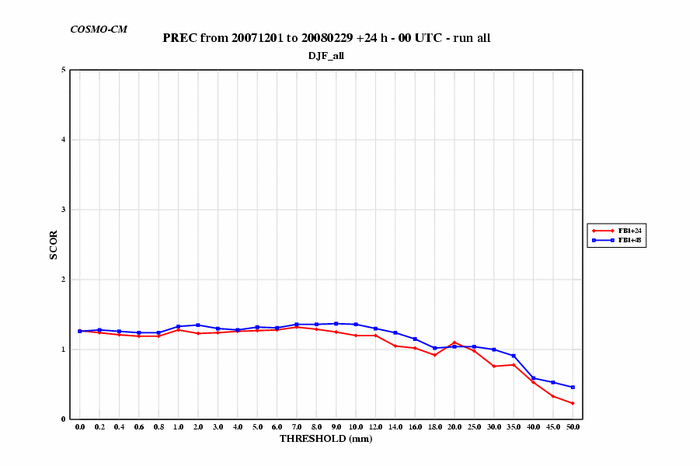 10° COSMO General Meeting – Cracow 15-19 Sept 2008
CM - DJF 2007-08
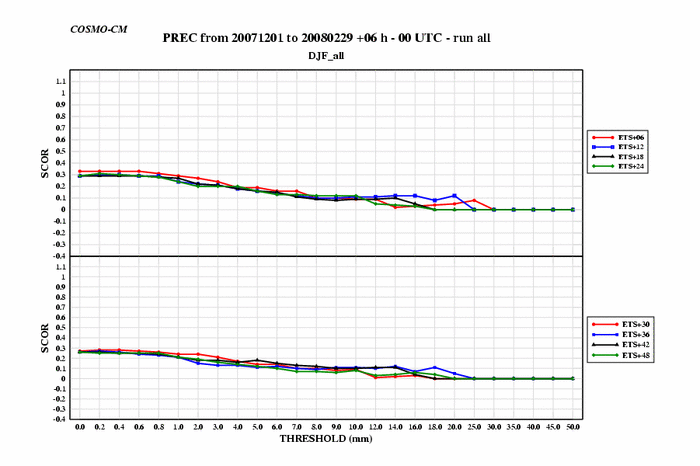 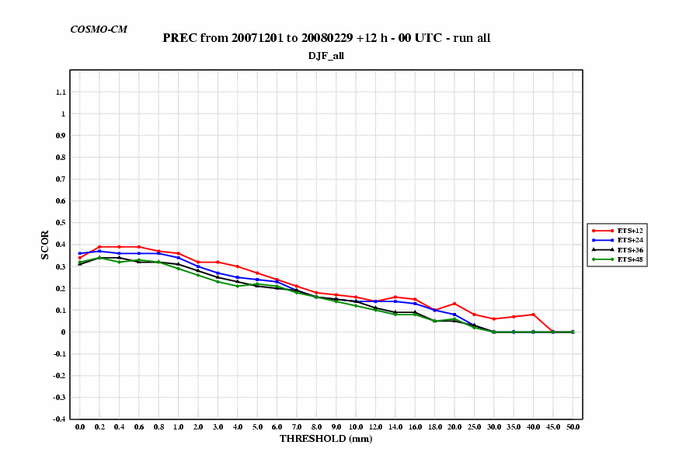 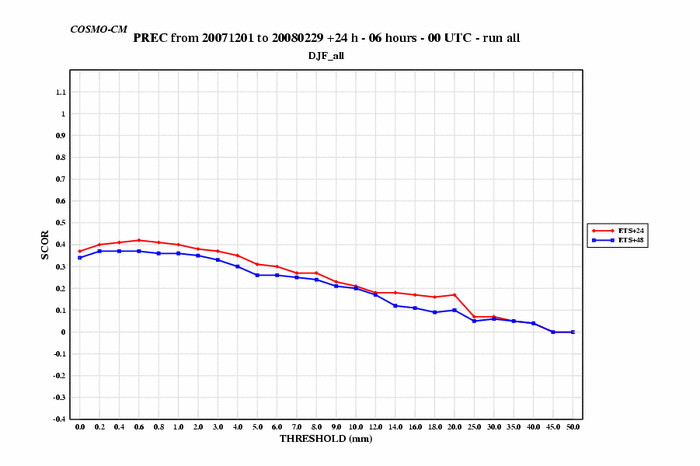 10° COSMO General Meeting – Cracow 15-19 Sept 2008
CM – MAM 2008
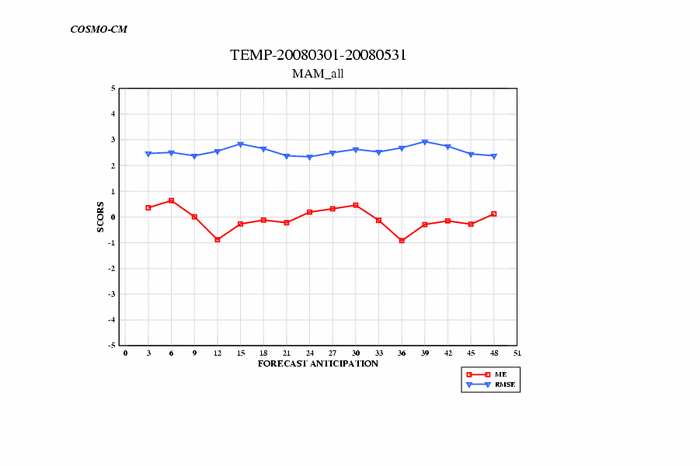 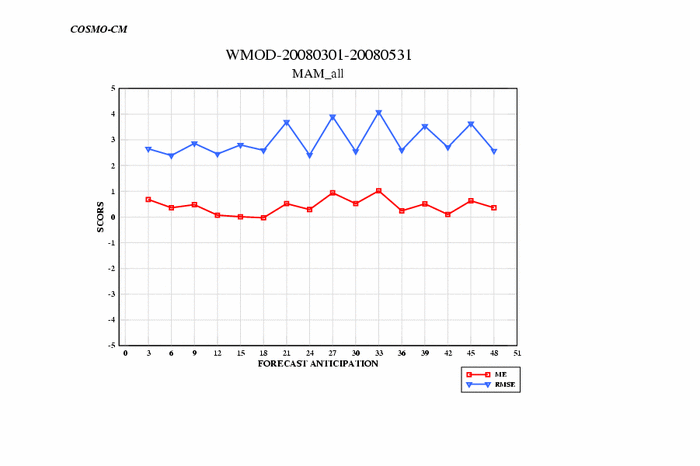 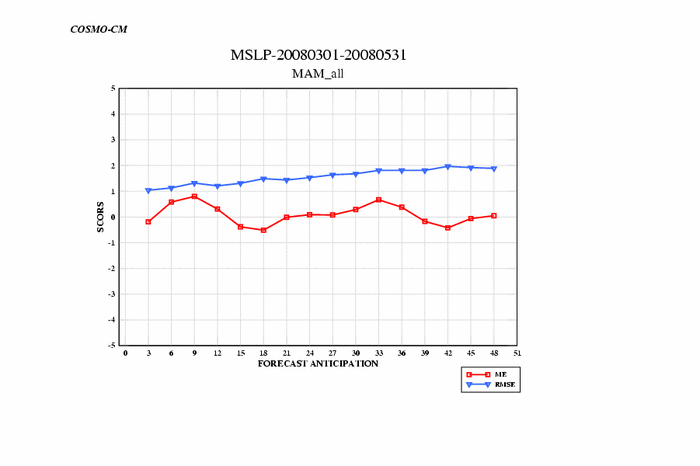 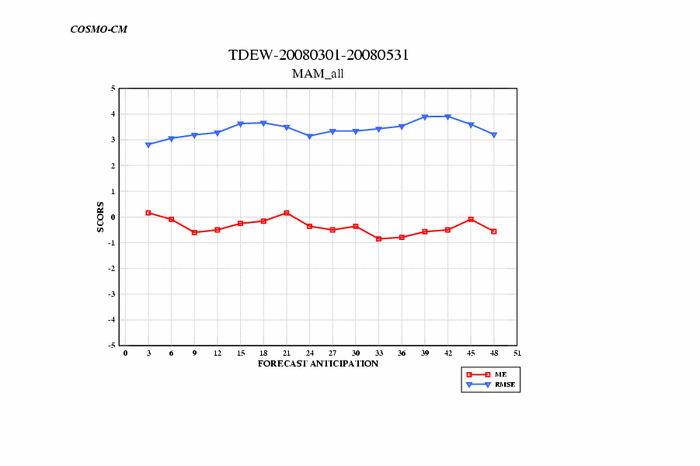 10° COSMO General Meeting – Cracow 15-19 Sept 2008
CM – MAM 2008
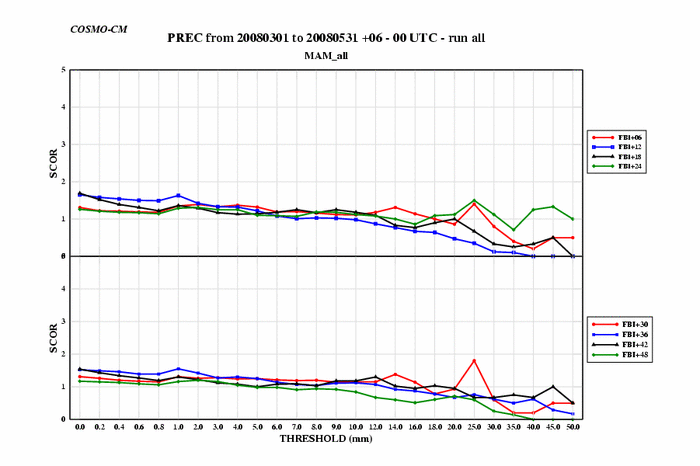 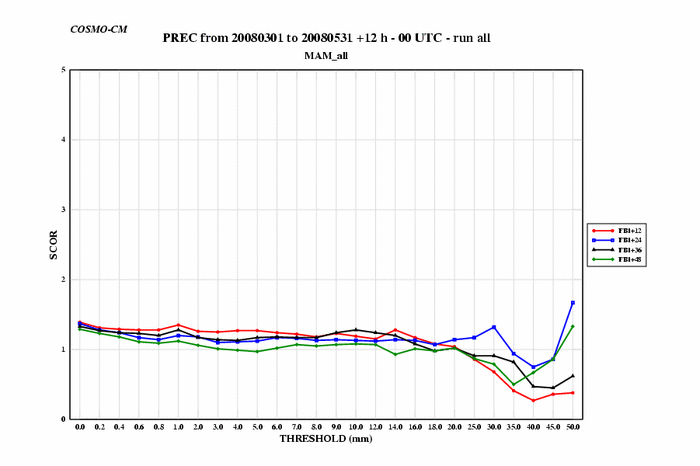 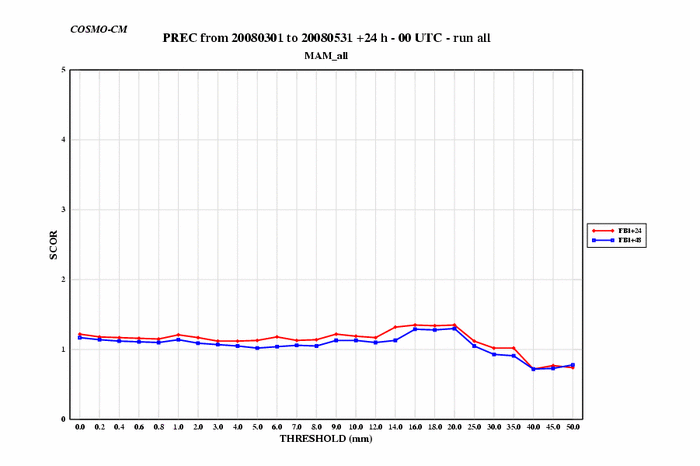 10° COSMO General Meeting – Cracow 15-19 Sept 2008
CM – MAM 2008
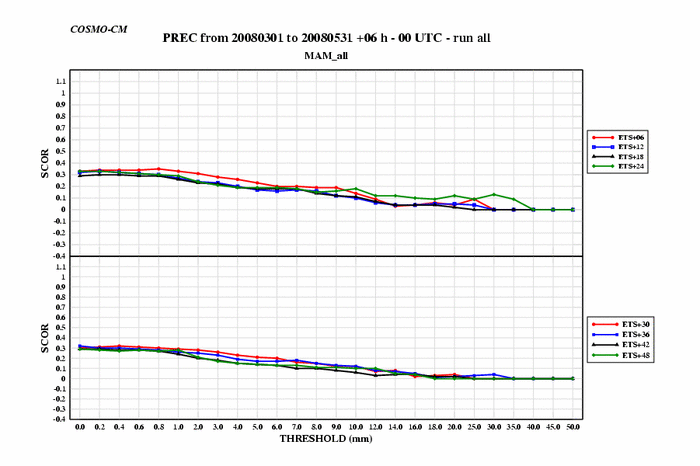 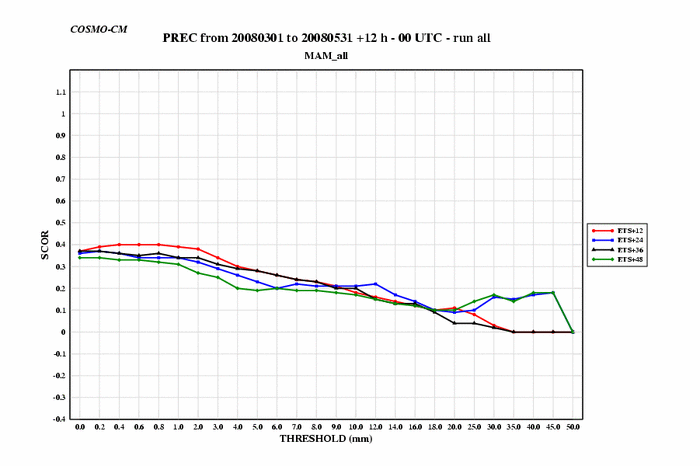 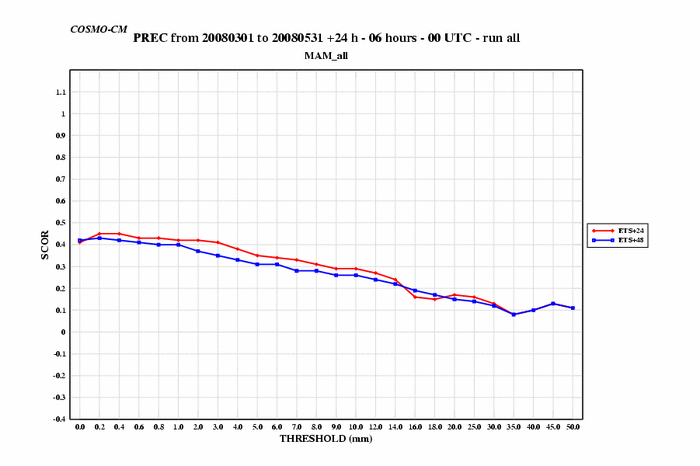 10° COSMO General Meeting – Cracow 15-19 Sept 2008
CM – JJA 2008
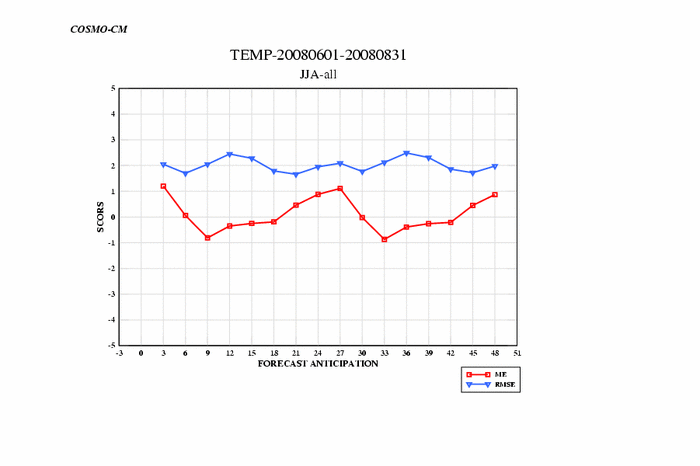 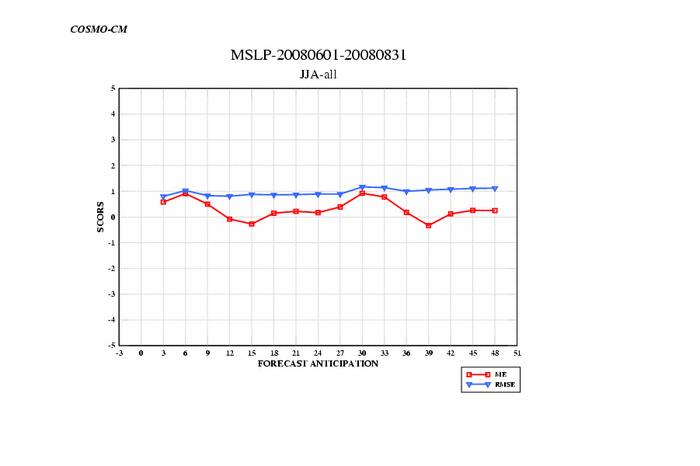 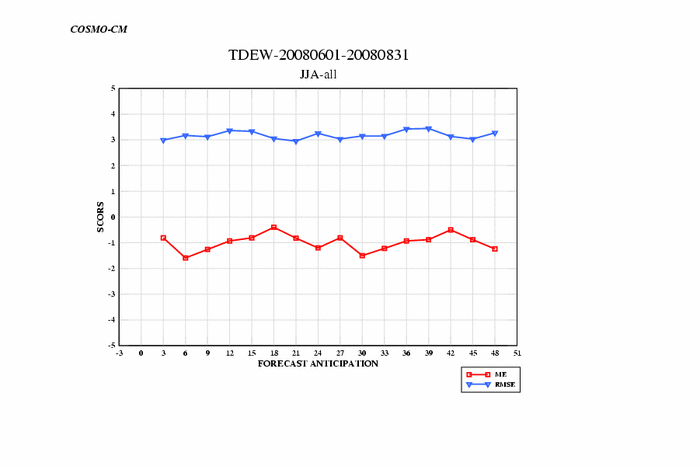 10° COSMO General Meeting – Cracow 15-19 Sept 2008
CM – JJA 2008
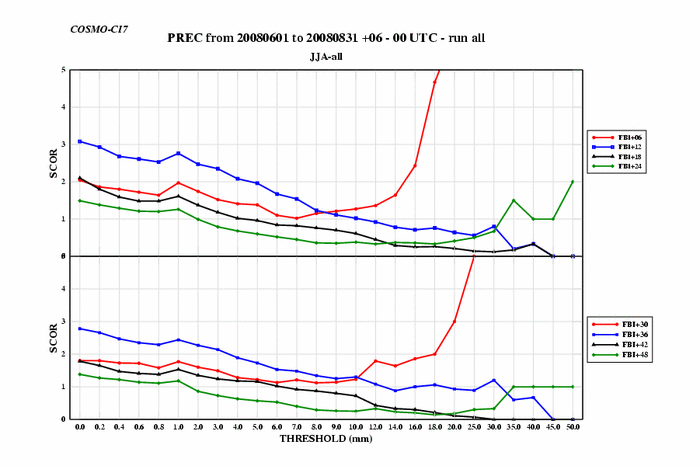 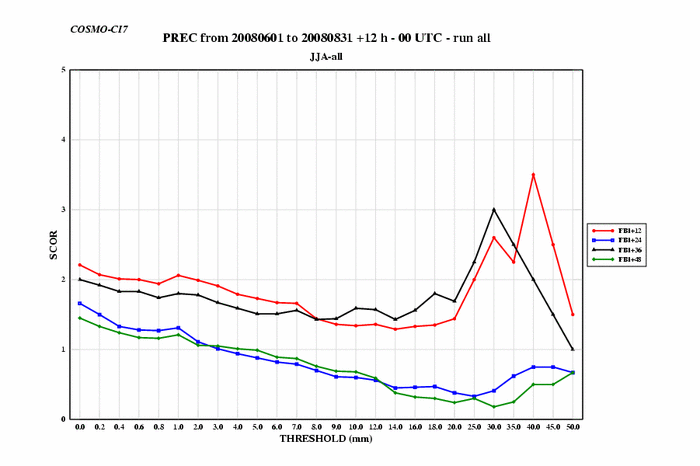 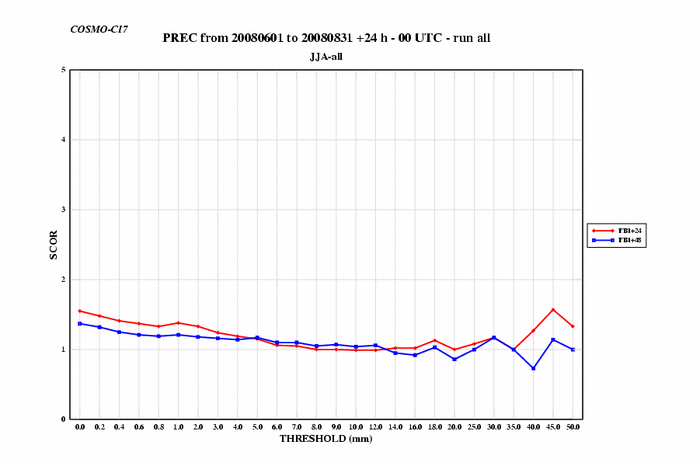 10° COSMO General Meeting – Cracow 15-19 Sept 2008
CM – JJA 2008
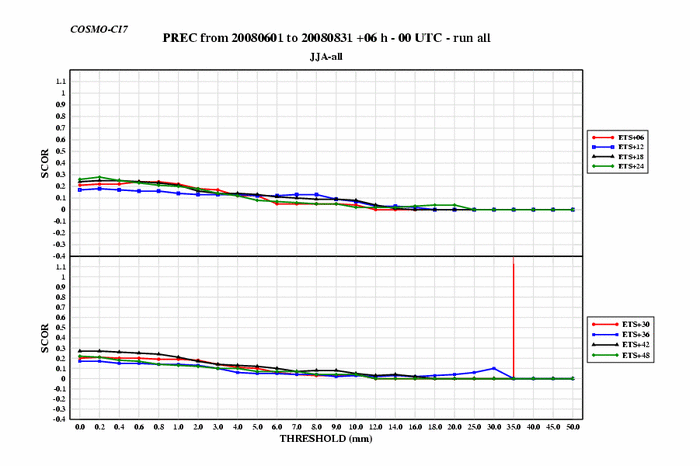 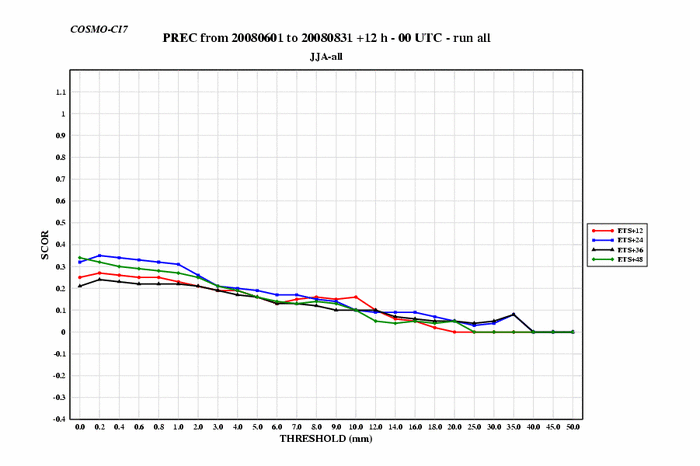 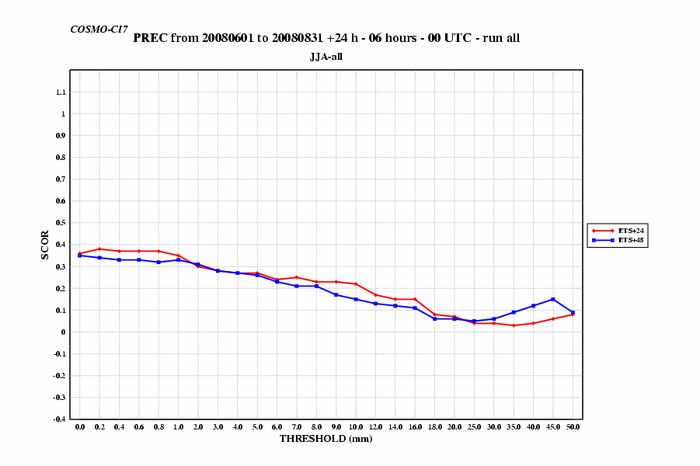 10° COSMO General Meeting – Cracow 15-19 Sept 2008
SON 2007
CIT - CME
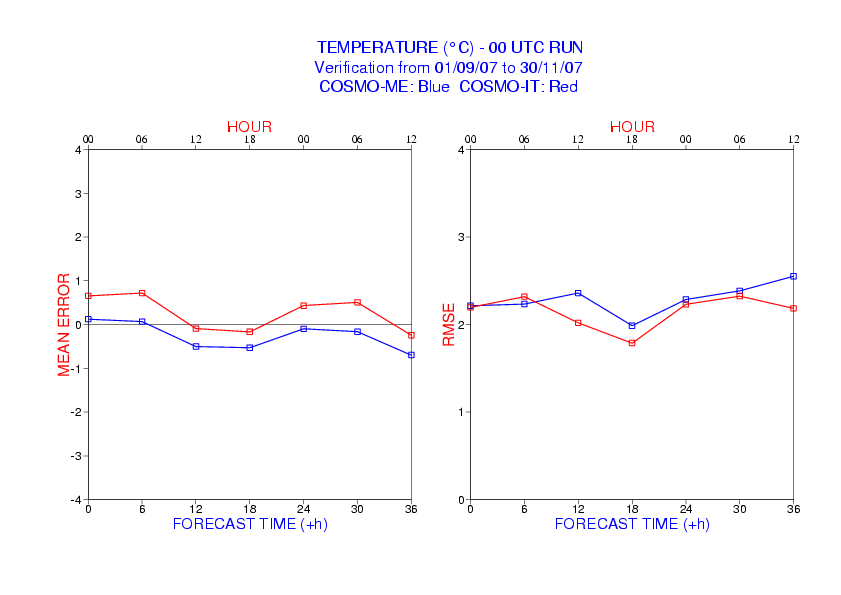 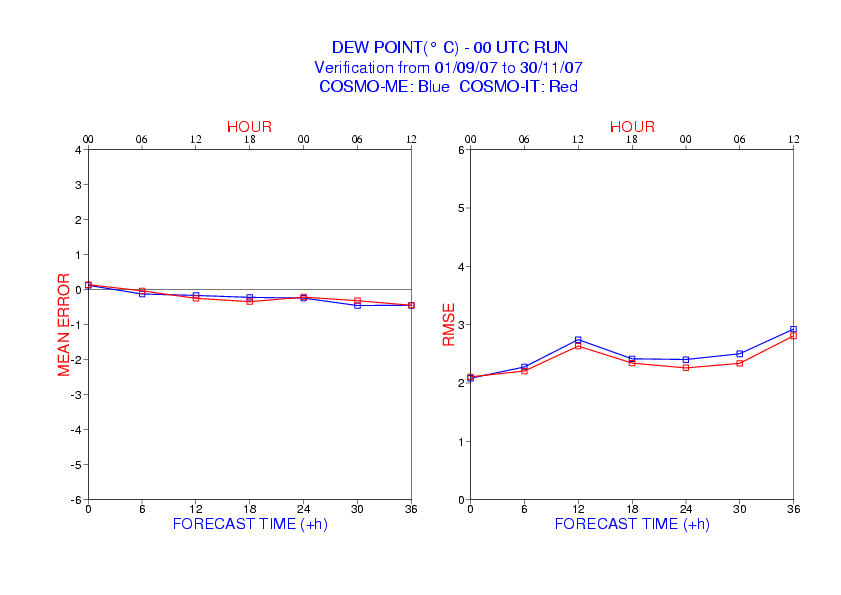 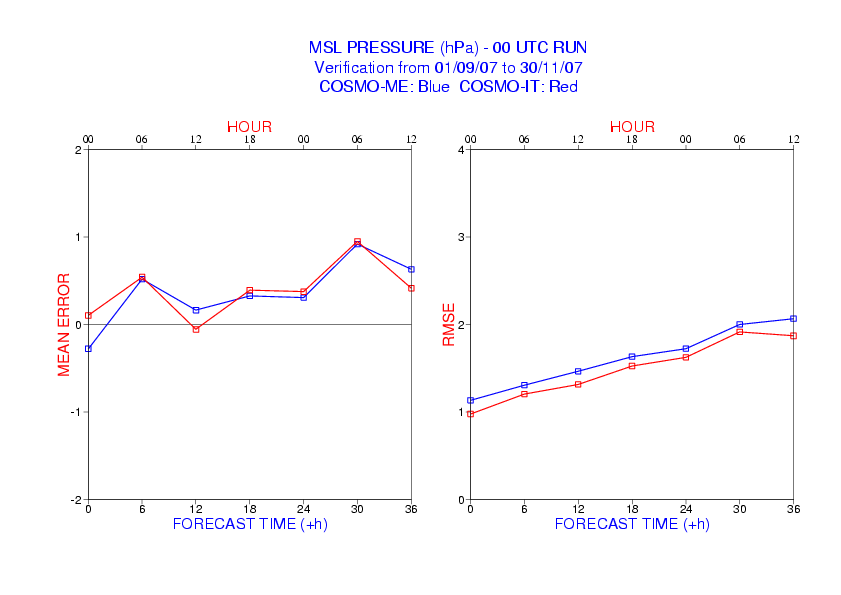 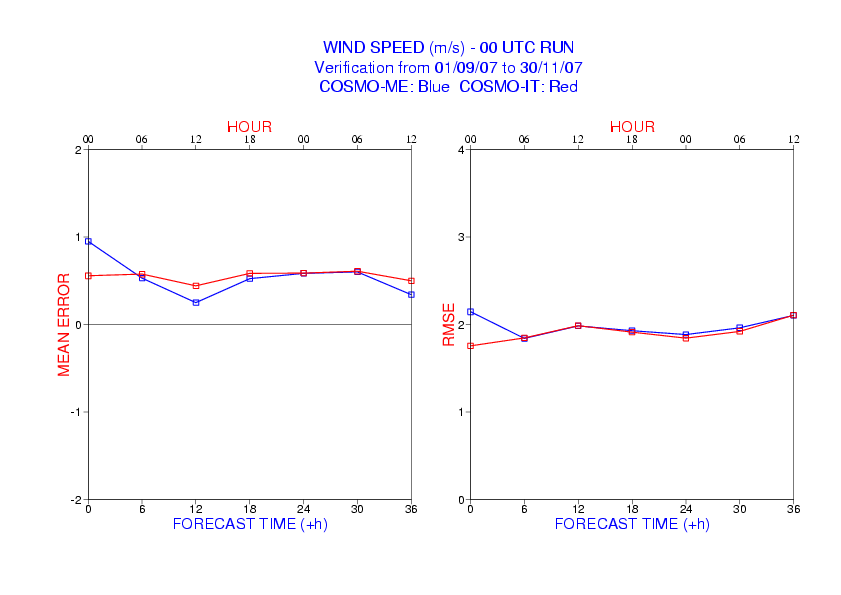 10° COSMO General Meeting – Cracow 15-19 Sept 2008
SON 2007
CIT - CME
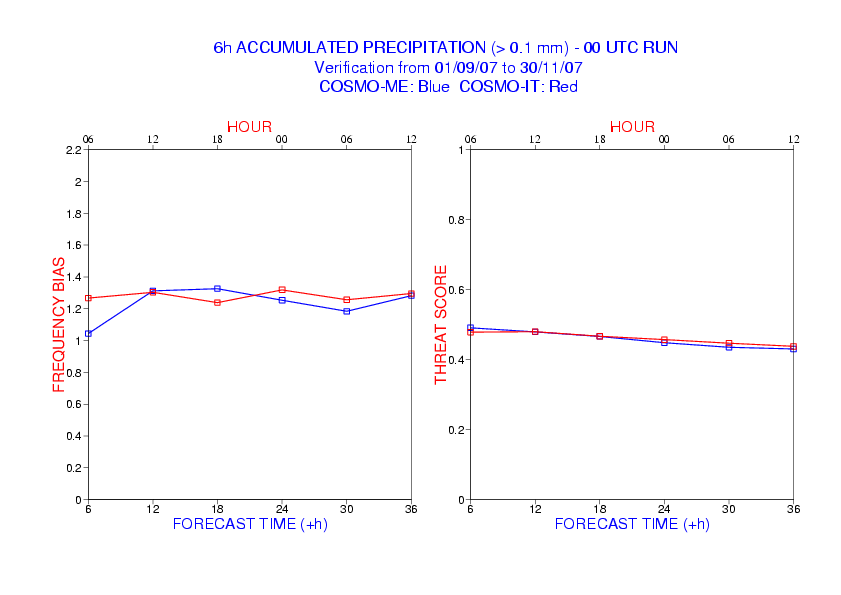 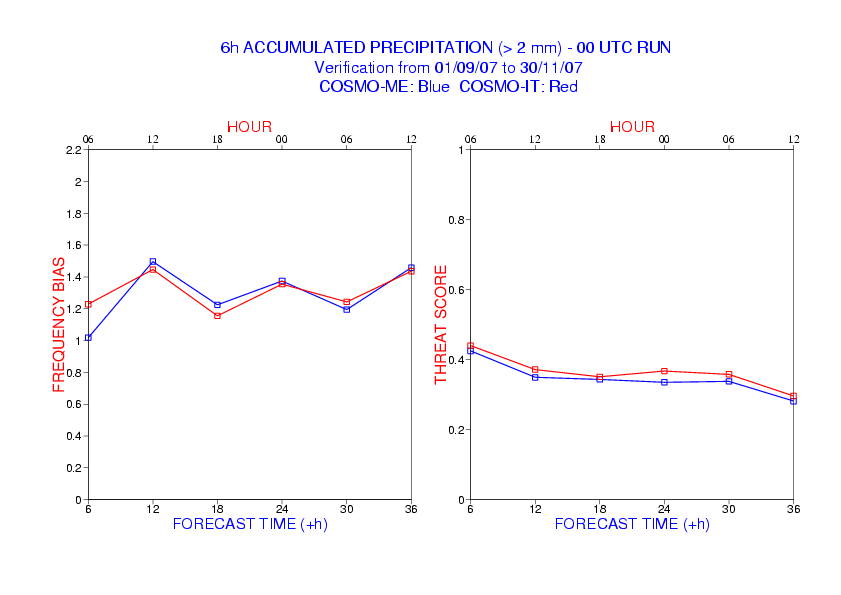 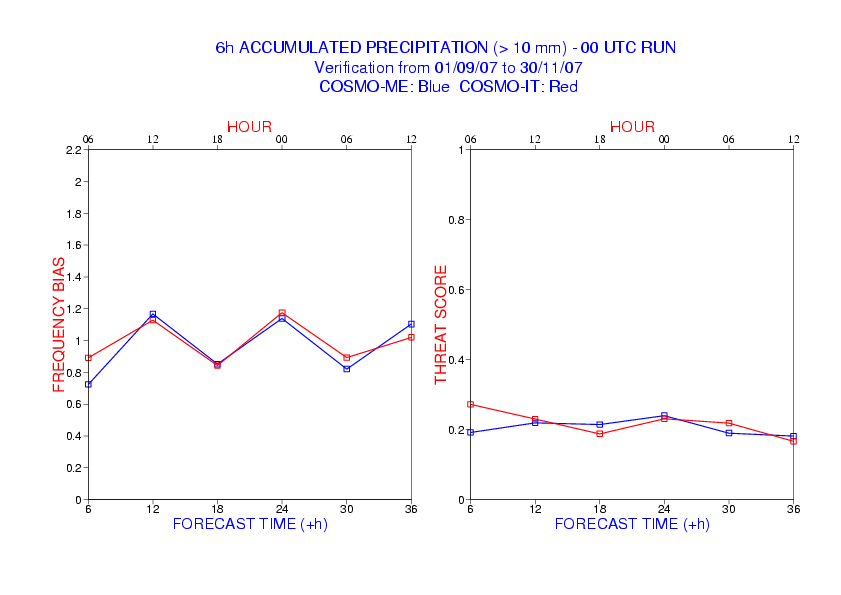 10° COSMO General Meeting – Cracow 15-19 Sept 2008
DJF 2007-2008
CIT - CME
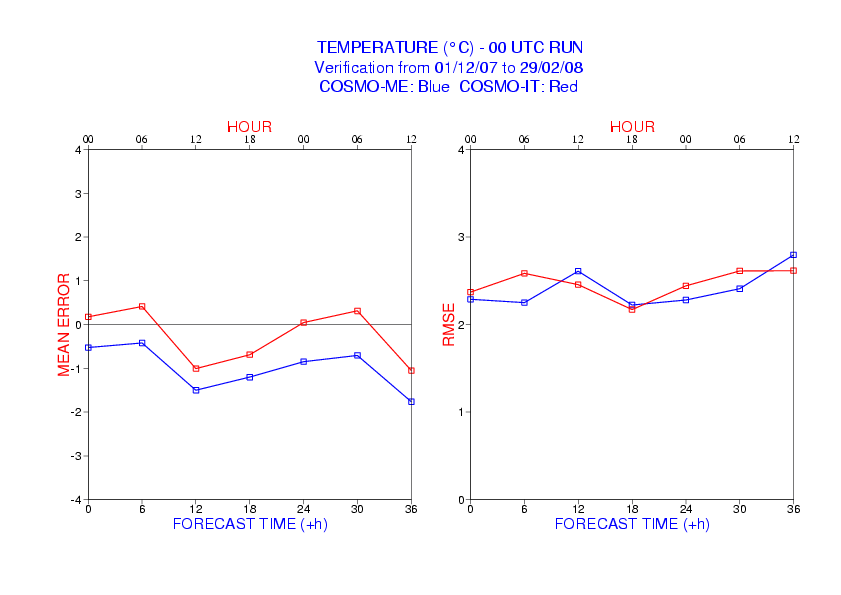 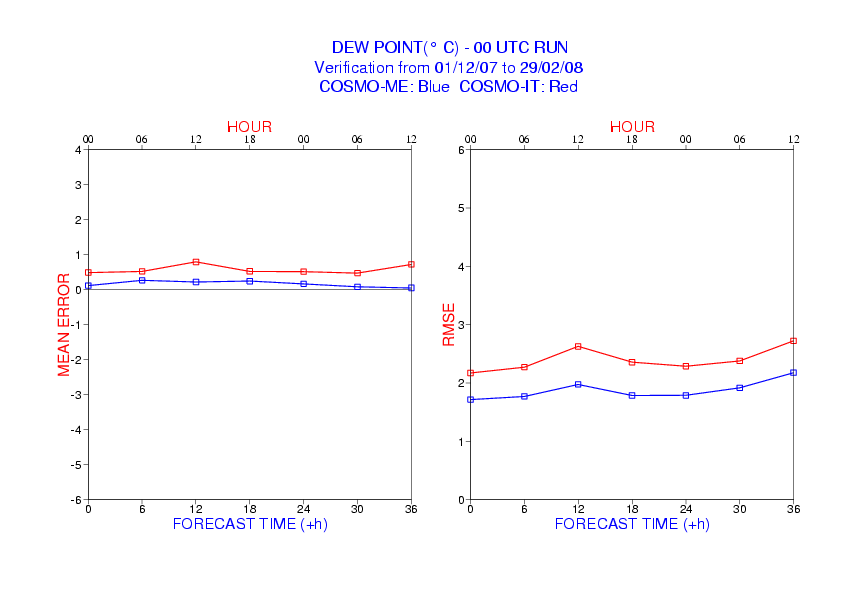 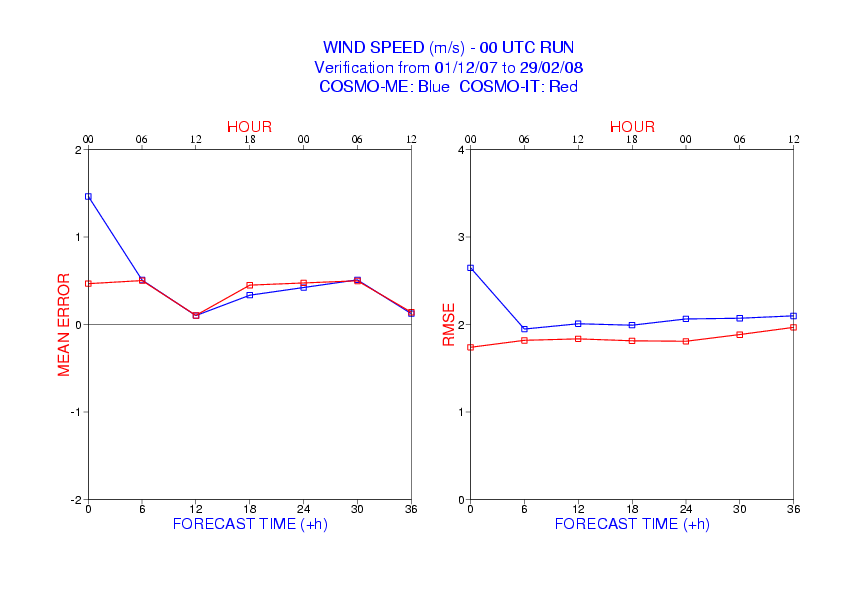 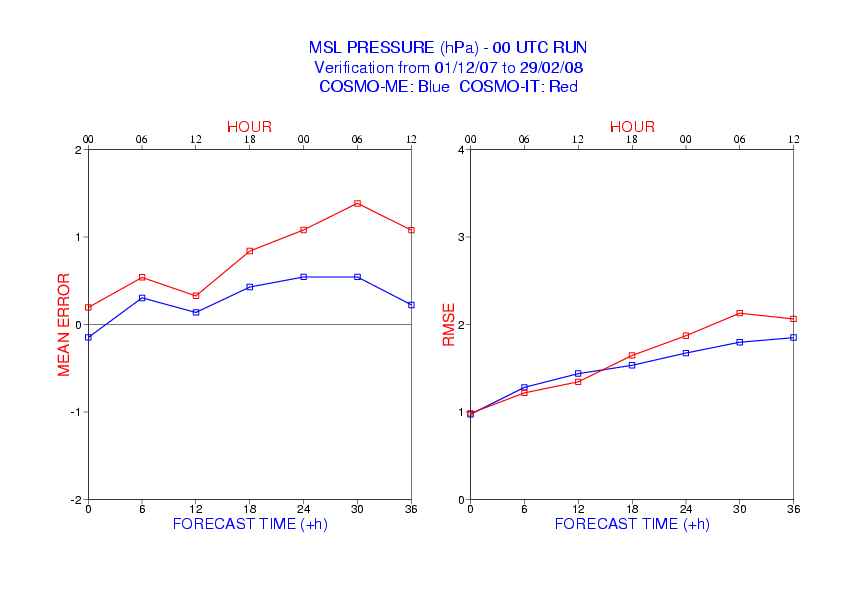 10° COSMO General Meeting – Cracow 15-19 Sept 2008
DJF 2007-2008
CIT - CME
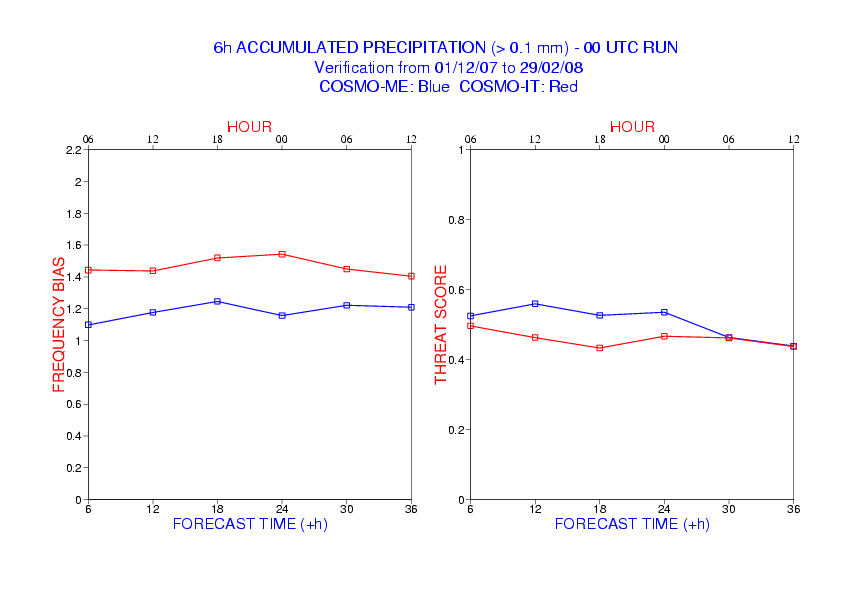 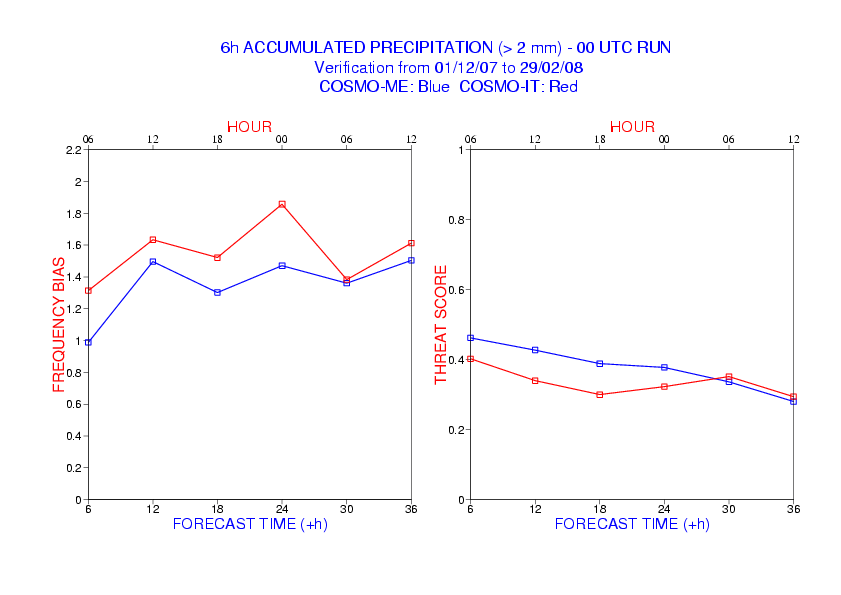 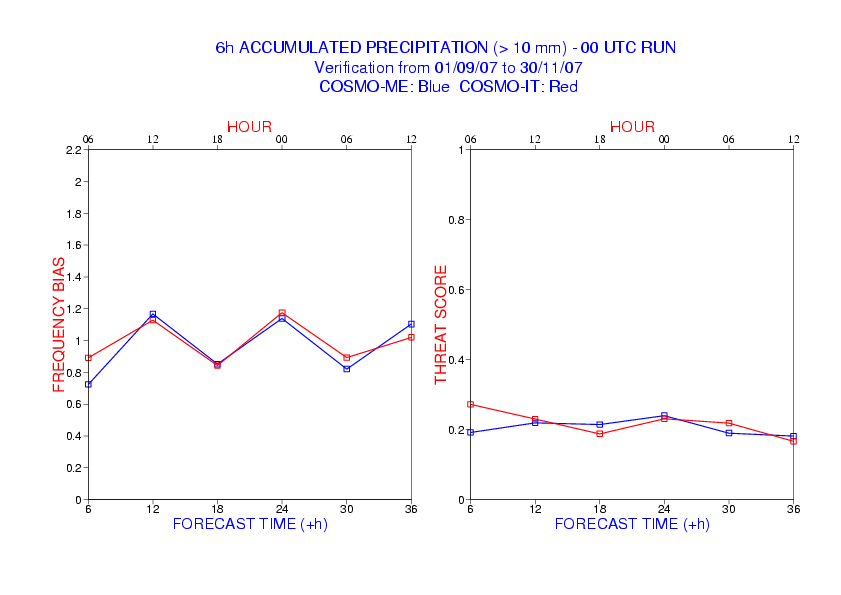 10° COSMO General Meeting – Cracow 15-19 Sept 2008
MAM 2008
CIT - CME
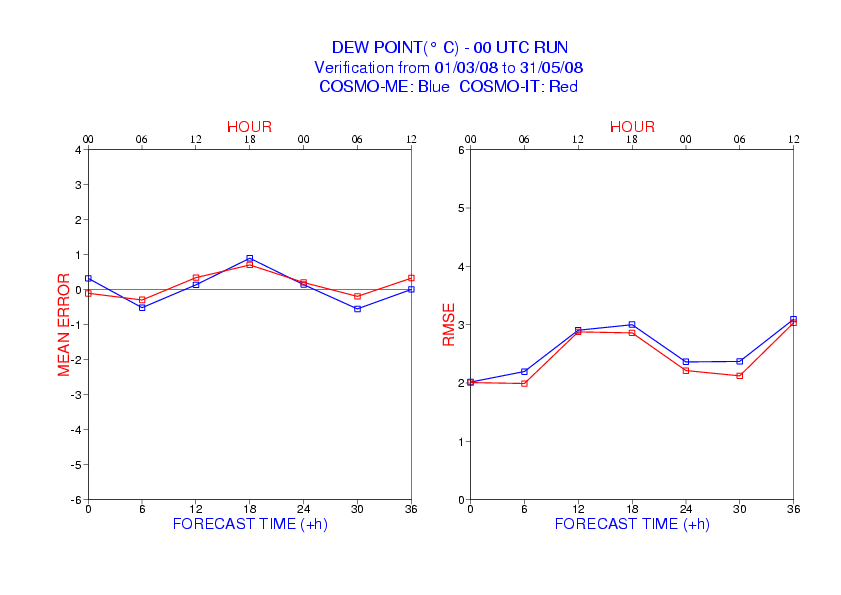 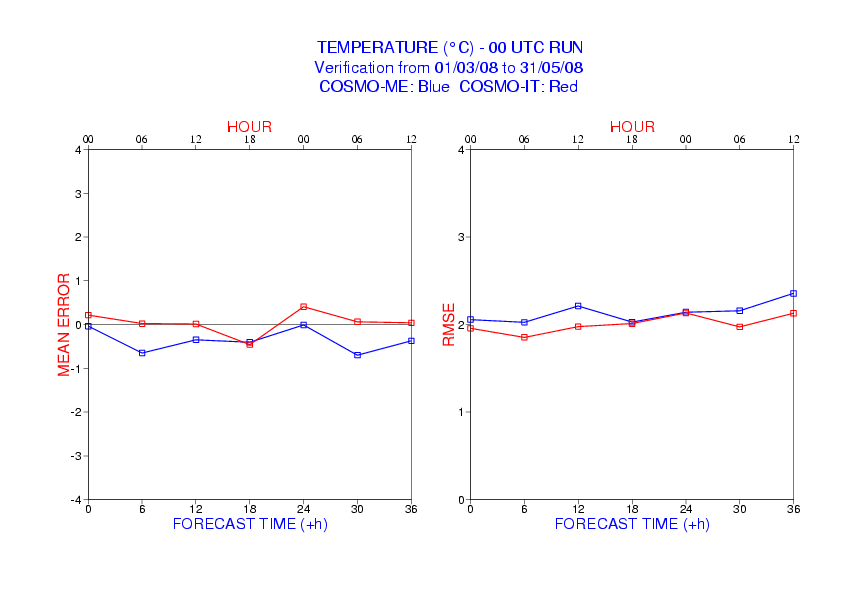 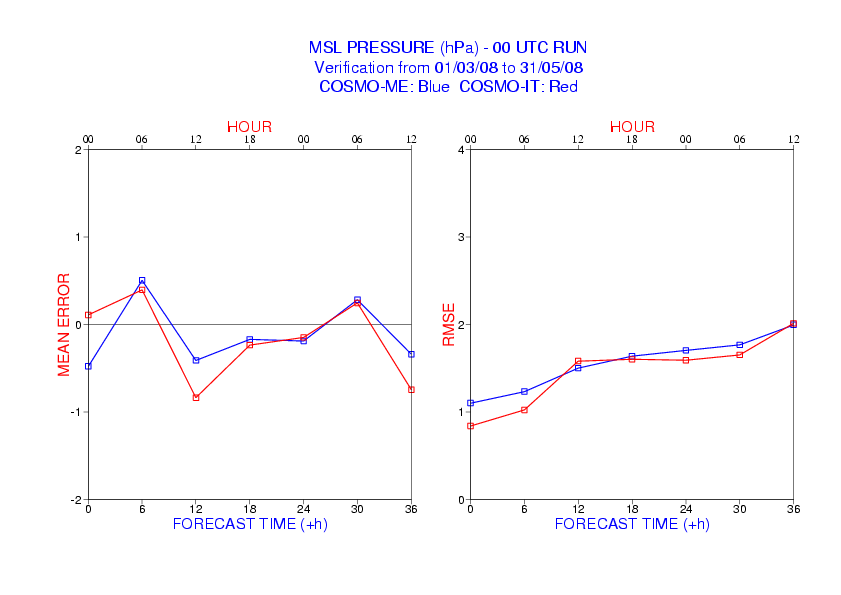 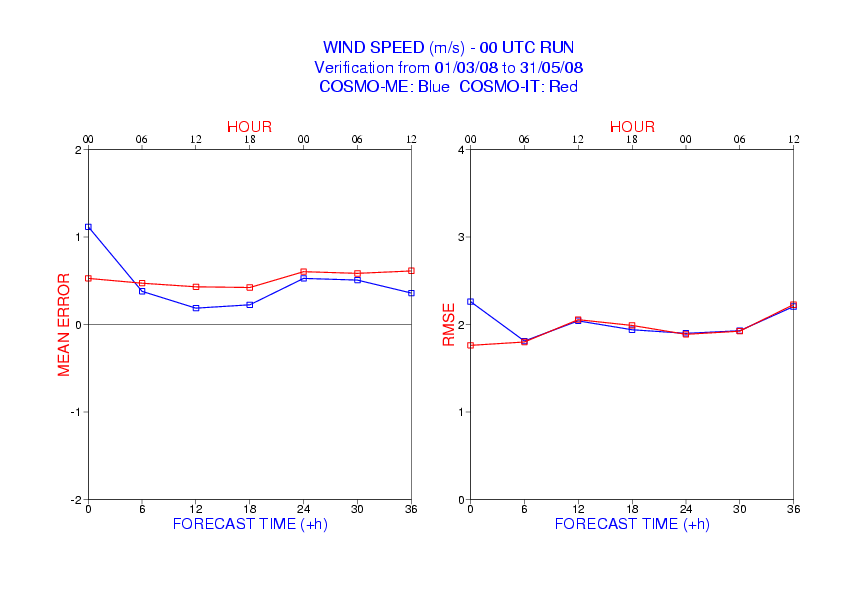 10° COSMO General Meeting – Cracow 15-19 Sept 2008
MAM 2008
CIT - CME
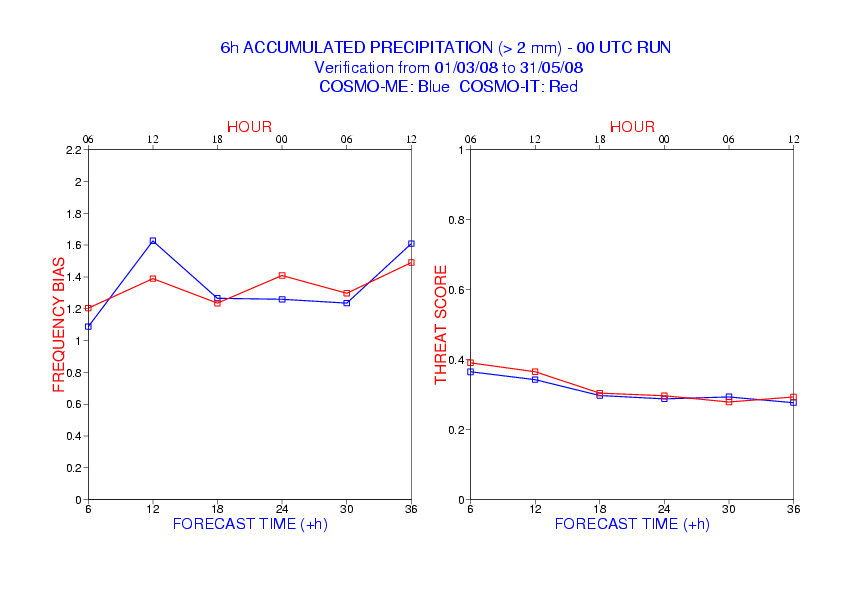 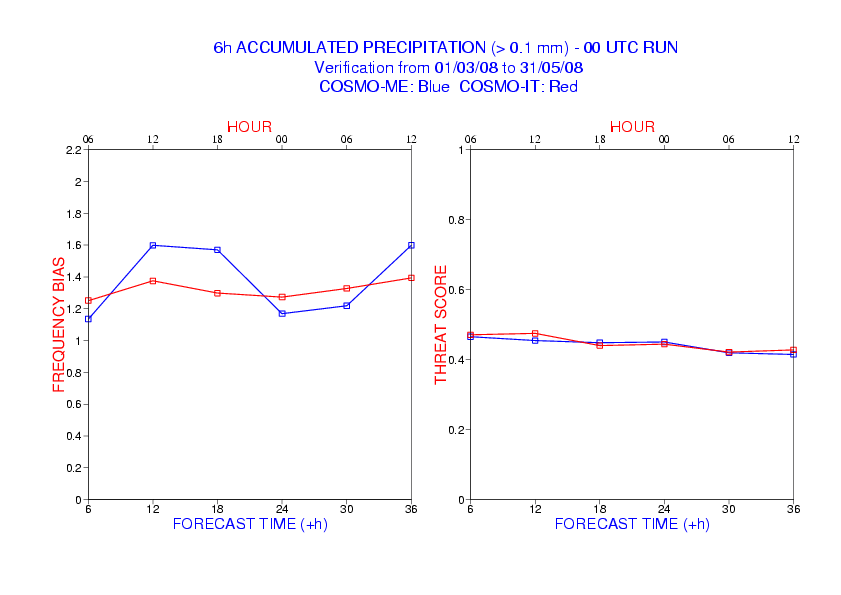 10° COSMO General Meeting – Cracow 15-19 Sept 2008
JJA 2008
CIT - CME
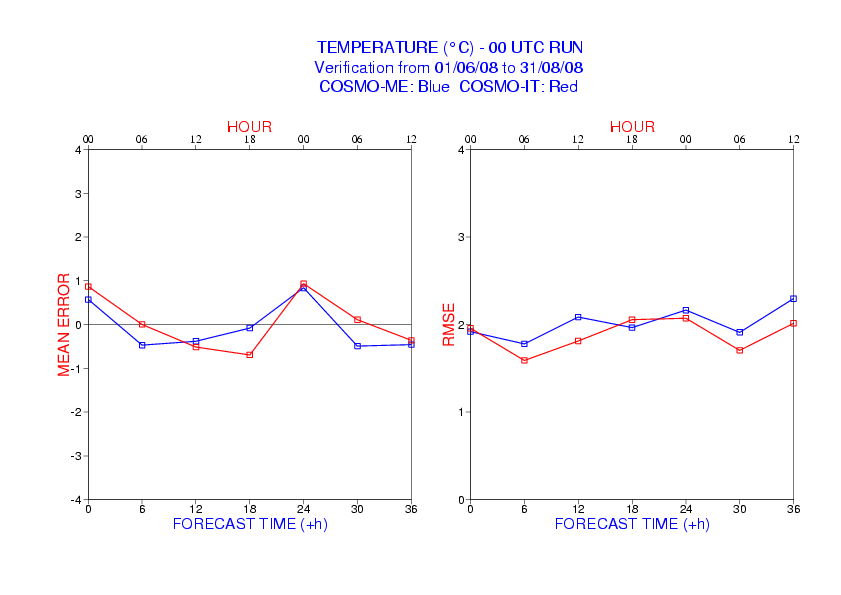 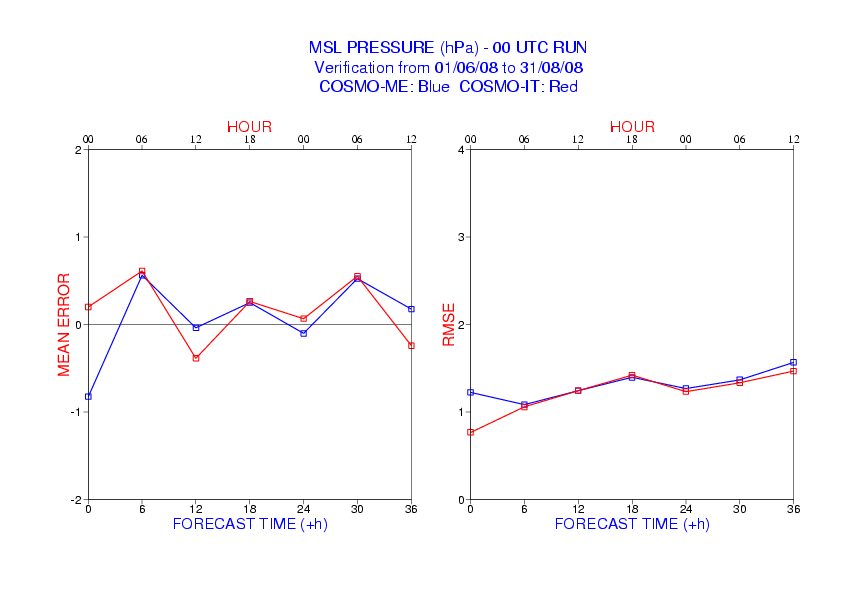 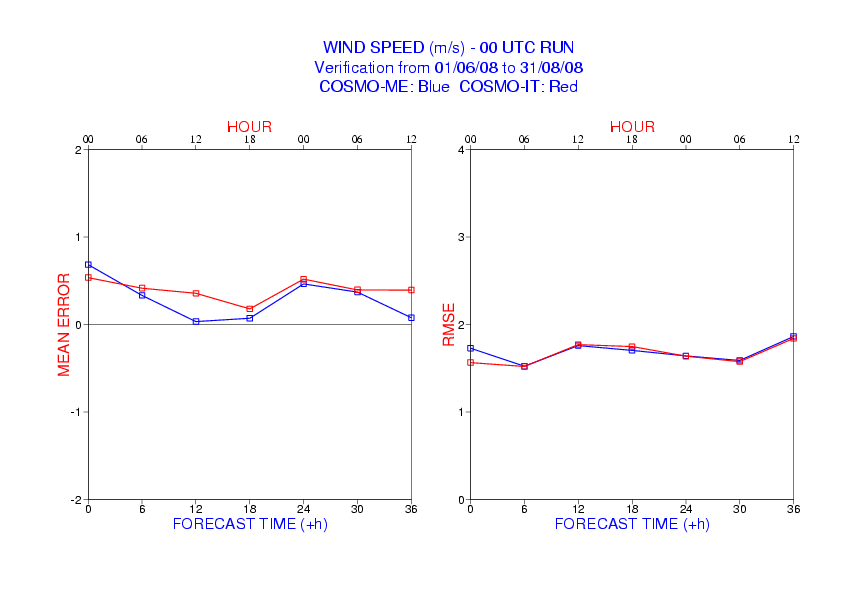 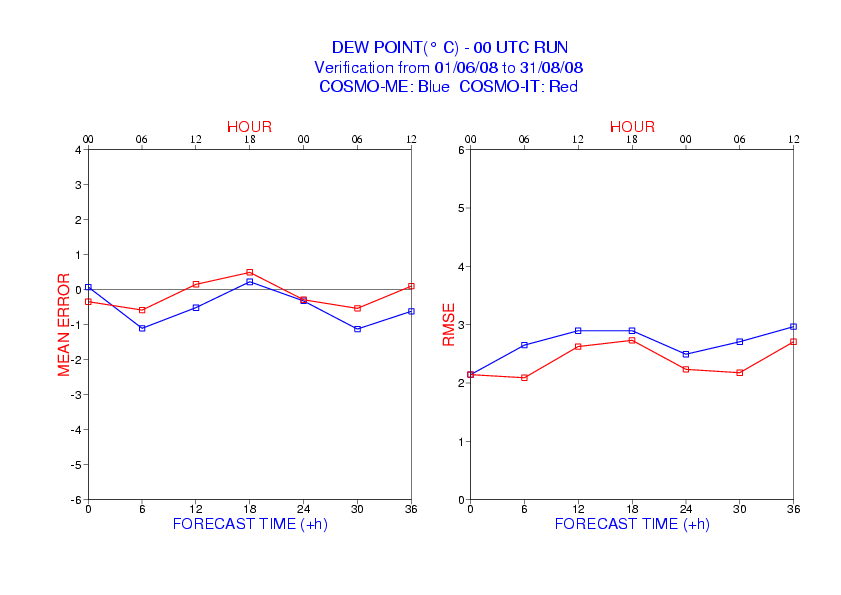 10° COSMO General Meeting – Cracow 15-19 Sept 2008
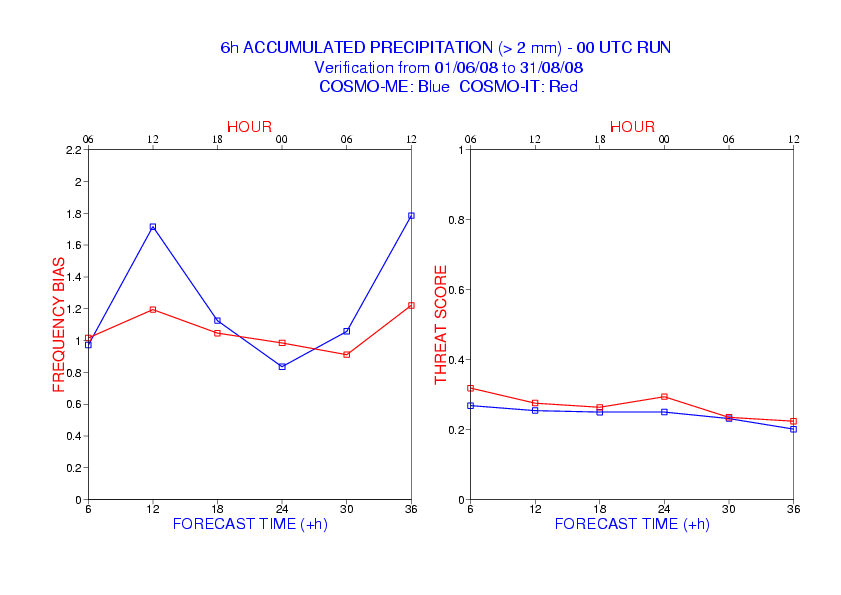 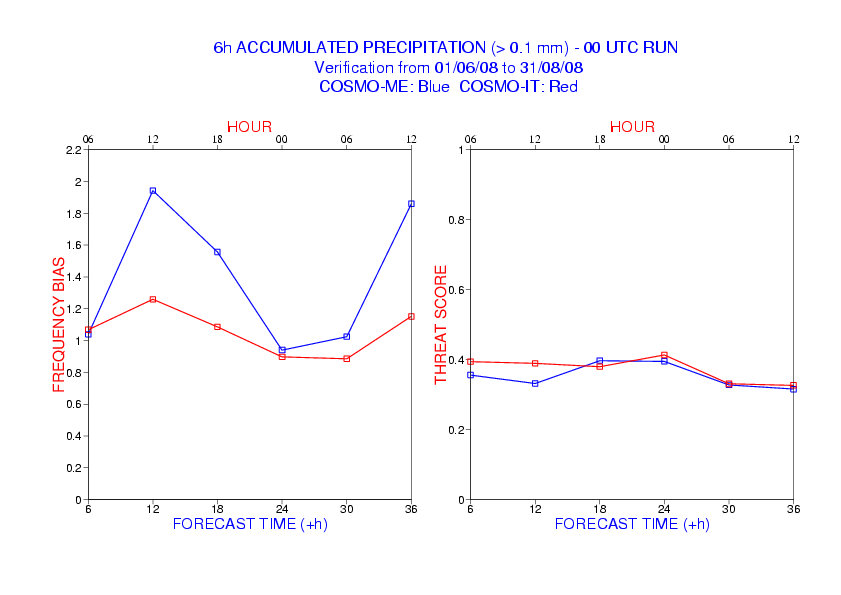 JJA 2008
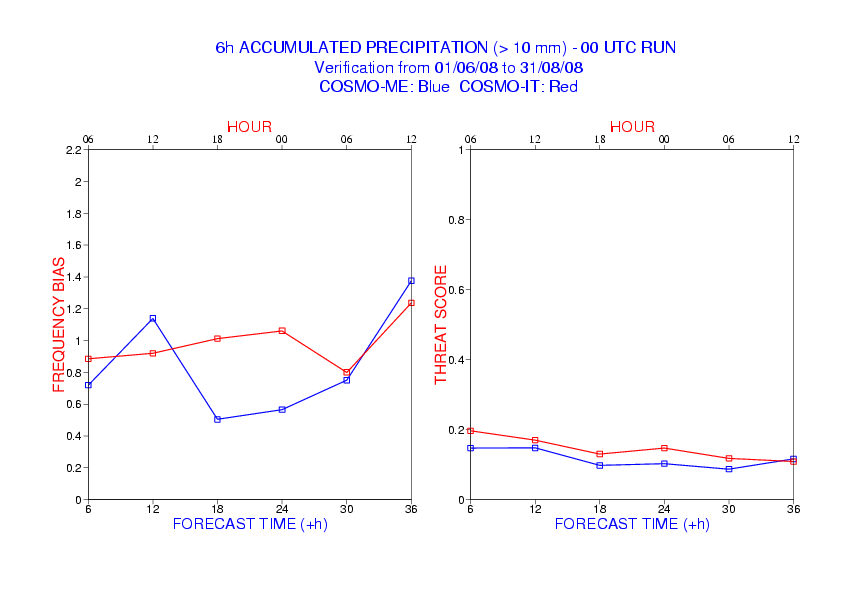 CIT - CME
10° COSMO General Meeting – Cracow 15-19 Sept 2008
CI7 – CME SON 2007
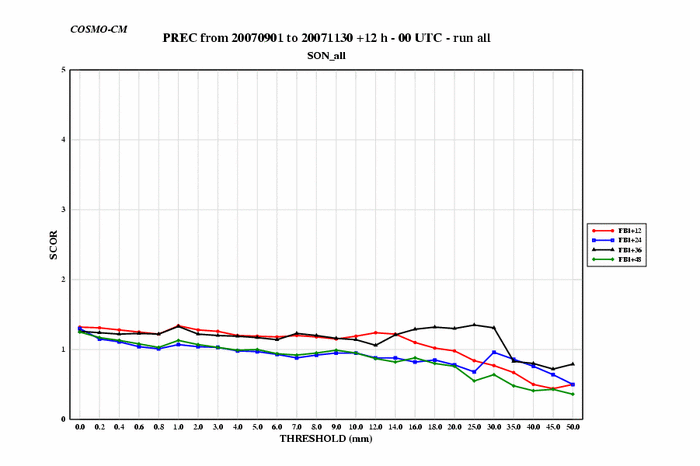 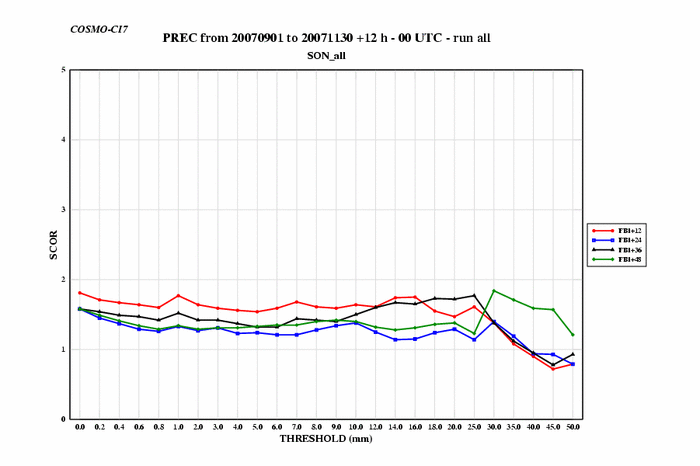 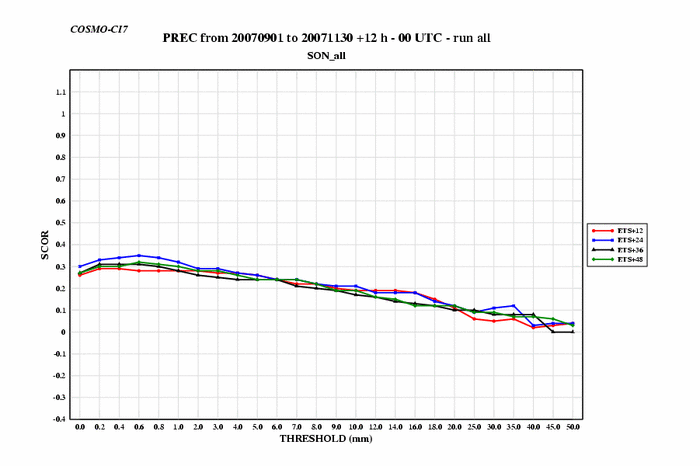 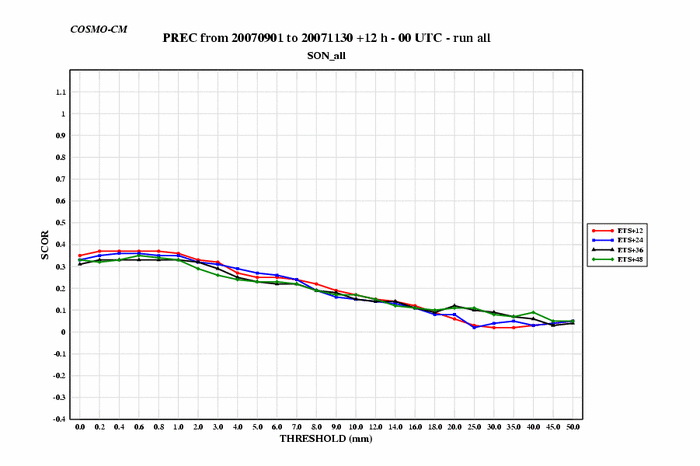 10° COSMO General Meeting – Cracow 15-19 Sept 2008
CI7 – CME DJF 2007-08
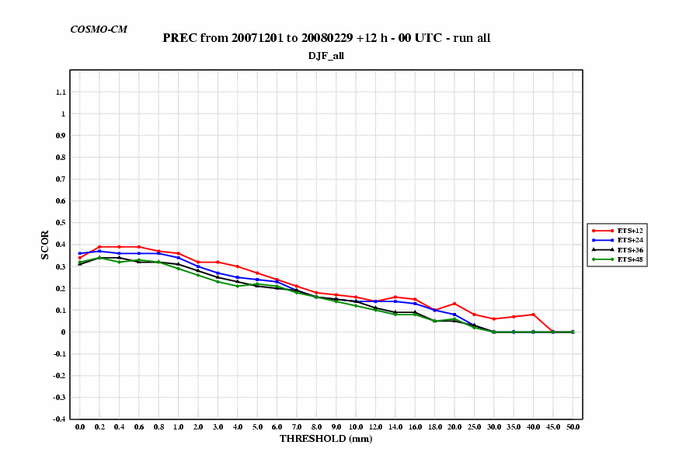 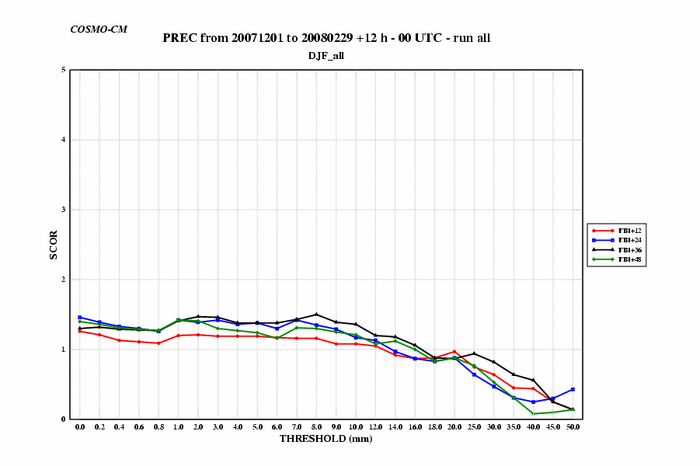 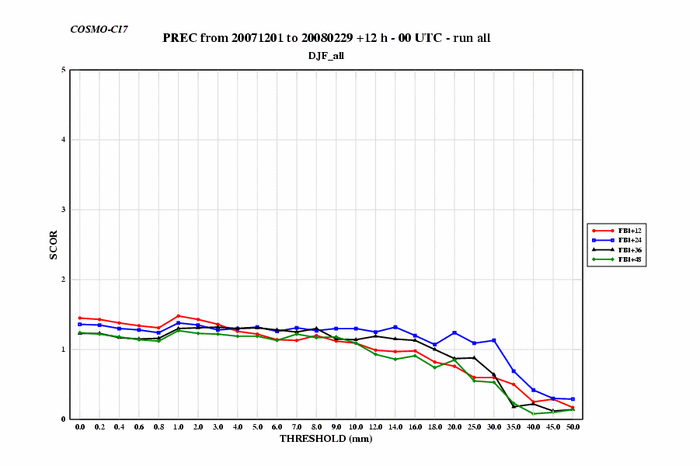 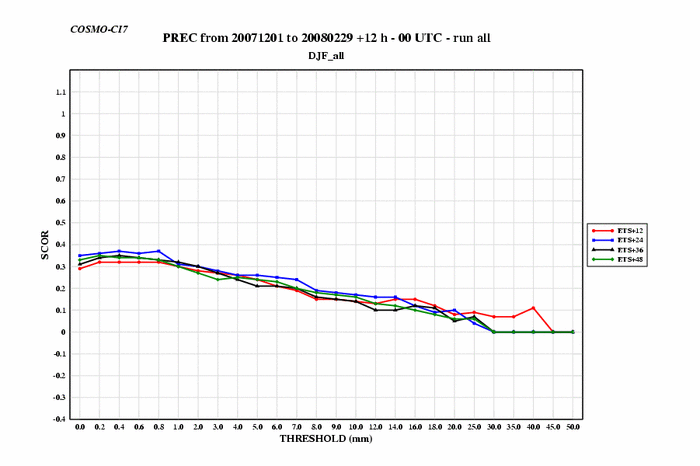 10° COSMO General Meeting – Cracow 15-19 Sept 2008
CI7 – CME MAM 2008
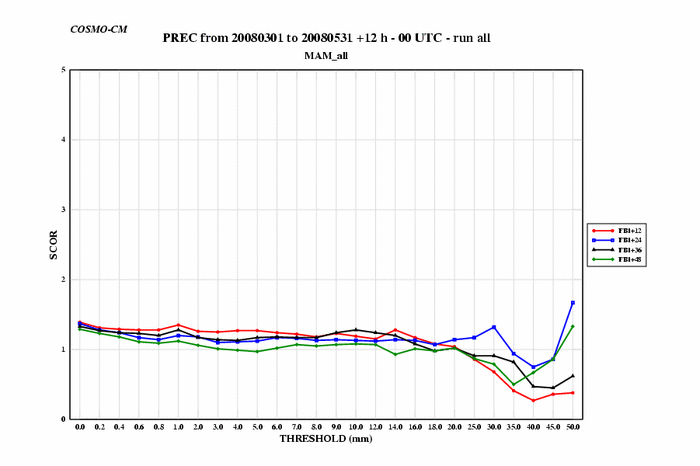 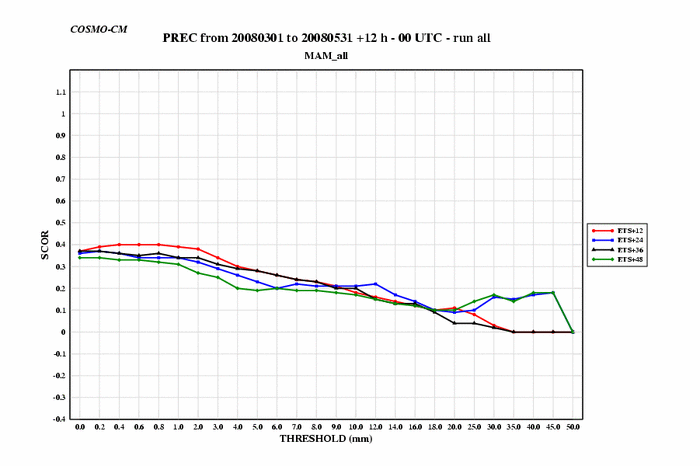 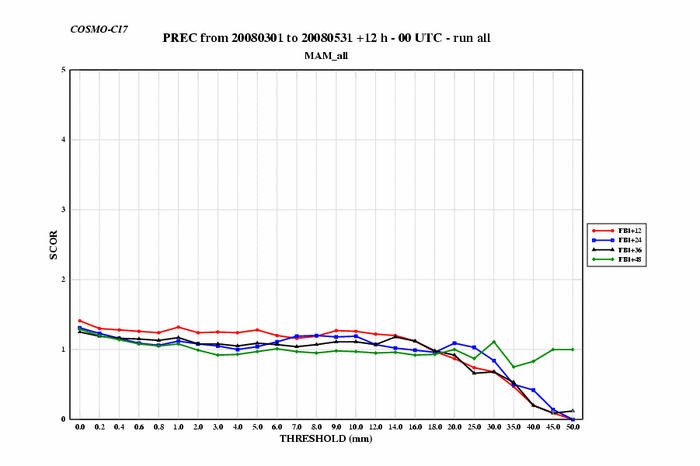 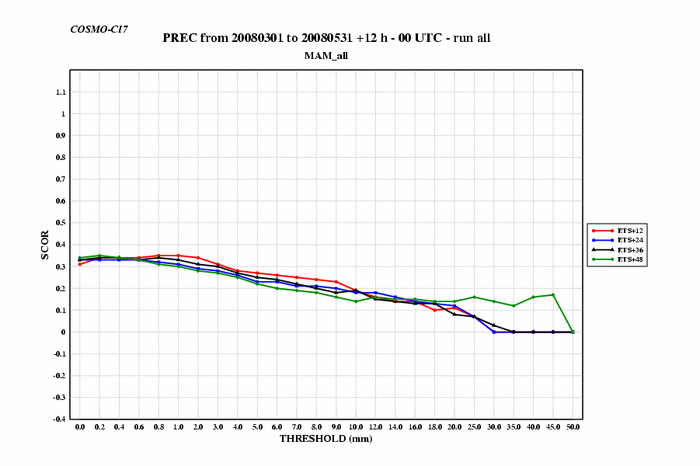 10° COSMO General Meeting – Cracow 15-19 Sept 2008
CI7 – CME JJA 2008
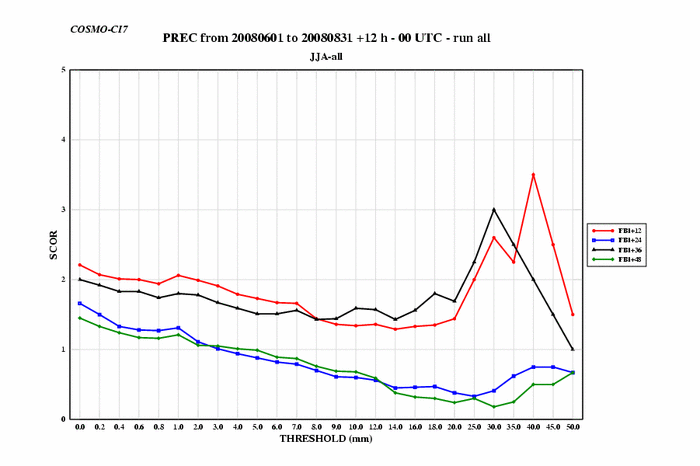 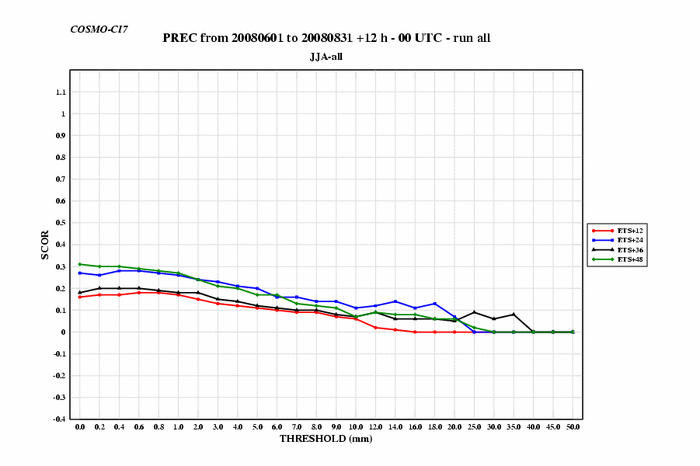 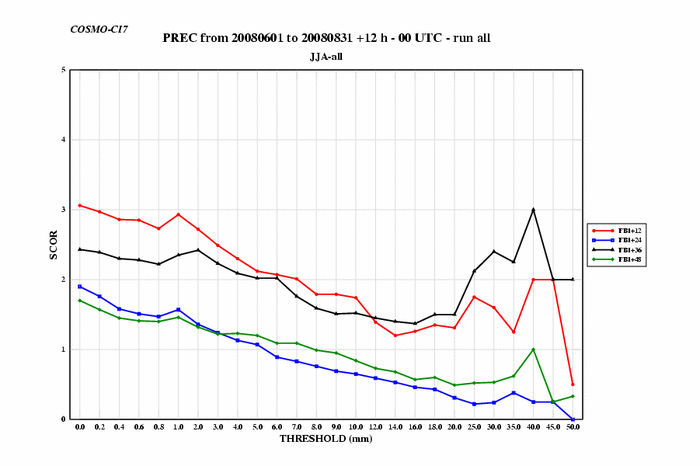 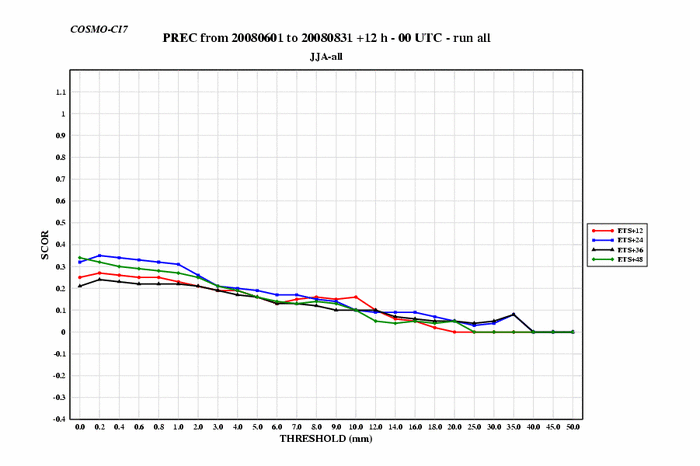 10° COSMO General Meeting – Cracow 15-19 Sept 2008